Demo and Support
Kverneland Group Mechatronics
Season 2024-25
Table of Contents
Demo and Support
Kverneland ServiceCentre
Customer first
Service Tools
With the increase of technology in precision farming and electronic solutions, customer needs fast and effective support. Sometimes the response can be delayed due to traveling time and communication between different stakeholders. For Kverneland Group having its own electronic solutions for both its machines and universal terminals, it is a must to provide professional service solutions for the complete ISOBUS range to solve the problems in an efficient way.
Moving forward
Kverneland ServiceCentre
New Service Tool
Kverneland ServiceCentre
Kverneland ServiceCentre has been developed with a strong focus on usability and stability.

The application is available in two versions:
Desktop: software to be installed in a Windows PC.
Web: software to be used in a cloud environment with a web browser in laptops or mobile devices.
Connection to implements
Kverneland ServiceCentre
Remote connection
It can be established with:
IsoMatch Tellus PRO or Tellus GO+ with 4G dongle or connected to a network using the IsoMatch Wireless.
Kverneland Sync gateway in the implement.

Local connection
It can be established using the dongle provided with the IsoMatch TopService Kit or with the Kit ServiceCentre Hardware.
►
Kverneland ServiceCentre
Connectivity through the cloud
Kverneland ServiceCentre
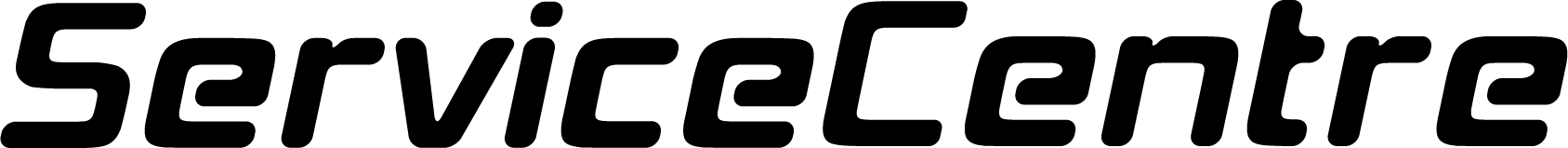 Local connection
ServiceCentre
ServiceCentre is compatible with the dongles used with IsoMatch TopService, hence they can be used to create a local connection to the implements.
For new users it is available the Kit ServiceCentre Connection (A136250700) that includes all necessary harnesses and accessories to perform all service actions requested.
Connection instructions have been simplified to make the tool and the kit more user friendly.
Customer first
Kverneland ServiceCentre
Highlights
Kverneland ServiceCentre has been developed with a focus on ease of use and with a focus on having only the features that users require, avoiding adding unnecessary functionalities. The result is a service tool that is very easy to operate, stable, and makes it very easy to conduct maintenance work on ISOBUS implements.
Easy to use service tool with a modern and simple interface
Local and remote connection to the implements
Multi-platform: desktop version and web-based
Tracing of implement I/O and sensors performance while working
New approach
Kverneland ServiceCentre
Kverneland ServiceCentre
Aimed at all kind of professionals.
Dedicated to current implements.
Clear UI and easy to use UX.
Only relevant features.
Dedicated tools will not be included.
Physical and remote connection.
Recurring license.
IsoMatch TopService
Aimed at highly qualified professionals.
Old developments legacy.
Unstructured UX.
Non relevant features.
One-for-all concept.
Limited to physical connection.
Lifetime license.
Functionalities
Kverneland ServiceCentre
The most important feature we have added to this tool is the possibility to connect remotely to the implement using an IsoMatch Tellus terminal or a Kverneland Sync device. But there are other features, like the sensors tracing or the possibility to use tablets or cell phones devices to connect to an implement. All in all, Kverneland ServiceCentre represents a huge improvement over IsoMatch TopService.
i
Comparison of functionalities
Summary of functionalities
Kverneland ServiceCentre
* Remote Terminal is not supported when the connection is with a Kverneland Sync Gateway
Unique characteristics
Kverneland ServiceCentre1
Remote Terminal
03
04
02
01
Data
Software Update
Parameters
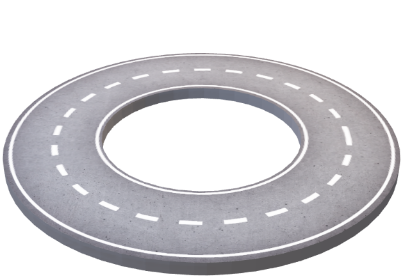 Which are the features?
Simplicity has played a crucial role in the evolution of Kverneland ServiceCentre. However, this doesn't imply that the tool lacks numerous features that significantly enhance its usability and functionality compared to IsoMatch TopService. Kverneland ServiceCentre's features are categorized into four distinct sections.
Remote terminal
Kverneland ServiceCentre2
Remote Terminal
Enable the dealer/service to view the screen of the farmer’s terminal located remotely
03
04
02
01
The Remote Terminal enables users to mirror their screen onto their computer. However, it restricts interaction due to significant safety risks. This feature is exclusively for remote connections.
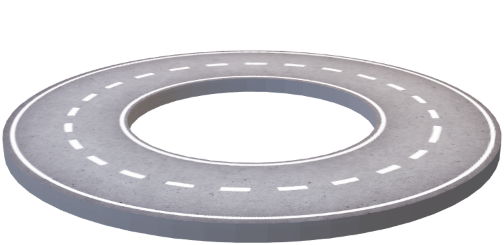 Parameters of Implements
Kverneland ServiceCentre3
Parameters
Technicians can read, change, save and send back implement’s parameters
This functionality will allow to modify parameters of the implement remotely and with physical connection. Depending on the level of access to the service tool, the technician will be able to modify some parameters while others will be blocked.
03
04
02
01
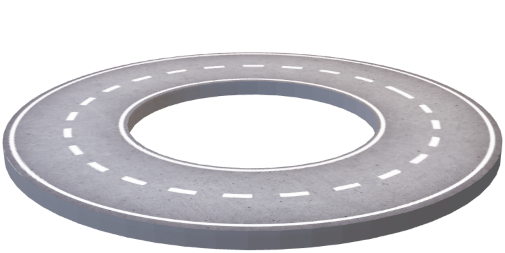 Data of Implements
Kverneland ServiceCentre4
Data
Data generated by the implements will be monitored and can be  downloaded for further analysis
Some of the data we can collect are DTCs (Device Trouble Codes), Error Codes and SOVs (Standard Operational Values). In all cases the active events or history events can be checked and saved. Also, the implement’s Input and Output status can be tracked on the go and it will be also possible to create remote CAN logs of the system.
03
04
02
01
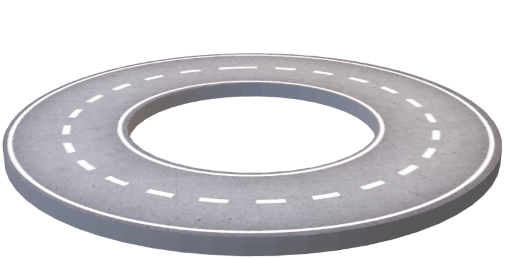 Software Update
Kverneland ServiceCentre5
Software Update
ServiceCentre will allow customers to update the software of their implements
Kverneland ServiceCentre will download the most updated database of software and will offer to the technician to choose which version has to be installed. The tool will limit the possibilities to the appropriate software for the corresponding implement. This functionality will be limited to local connections.
03
04
02
01
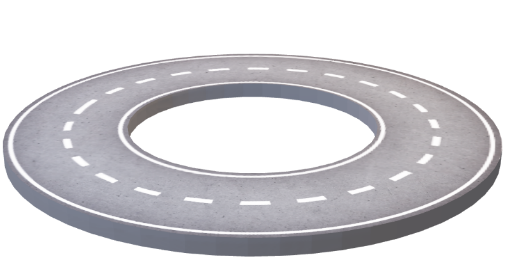 Commercialization and availability
Kverneland ServiceCentre
Kverneland ServiceCentre will not be distributed by Kverneland Group Mechatronics, it will be part of the Dealer’s Digital packaged introduced by Kverneland Group After Sales.

Kverneland Group Dealers
Kverneland ServiceCentre application installer is available in the Partner Portal. Licenses will be recurring and valid for one year. To get an active license, dealer must purchase the Kverneland Group Dealer’s Digital Package.
Kverneland Group Employees
Kverneland ServiceCentre application installer is available in the Company Portal. All Kverneland Group employees have by default a license for the application.
Phase in and phase out
Kverneland ServiceCentre
Kverneland ServiceCentre
Kverneland ServiceCentre was released on August 13th, 2024. The application is available in the Company Portal.
From October 2024 it is available for dealers who join the Dealer’s Digital Package program.
A dedicated set of connection hardware was released in December 2024.
IsoMatch TopService
IsoMatch TopService will be supported until August 31st, 2025.
From September 1st, 2025, implement’s software database will not be updated anymore
Hardware delivered with IsoMatch TopService is compatible with Kverneland ServiceCentre, so no new hardware has to be purchased for existing users.
Appendix - Demo and Support
KvG Mechatronics
Season 2024-25
License model
Kverneland ServiceCentre
IsoMatch TopService
Licenses is lifetime.
License is assigned to one laptop.
Kverneland ServiceCentre
License is recurring and valid for one year.
License is assigned to one user (e-mail).
Application can be installed in one laptop.
Local connection hardware
Kverneland ServiceCentre
Kverneland ServiceCentre and IsoMatch TopService
For both tools, the black (Sontheim or CANfox) and white (PCan) USB dongles can be used to connect locally.
CANfox dongle is the one included in the Kit ServiceCentre Hardware.
Connection status
Kverneland ServiceCentre
IsoMatch TopService
The bottom indicator shows whether you are successfully connected with the dongle.
Kverneland ServiceCentre
The left bar shows whether you are successfully connected with the dongle.
Remote connection (terminal)
Kverneland ServiceCentre
New Kverneland ServiceCentre functionality
With Kverneland ServiceCentre it is possible to connect remotely to an implement.
Customer side
Go to the ServiceCentre App.
Click Remote Service to Request an ID.
Accept and agree the connection conditions.
A 6-digit code will be facilitated.
Share the code with the technician.
Accept the connection.
Technician side
Open the ServiceCentre app in your laptop or open the ServiceCentre page in a browser.
Click CONNECT REMOTELY on the left menu.
Type the code shared by the customer.
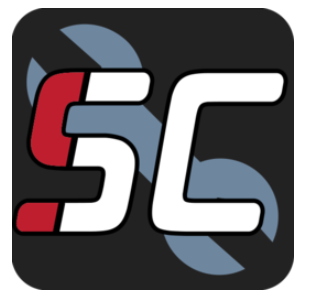 Remote connection (terminal)
Kverneland ServiceCentre
Remote connection (terminal)
Kverneland ServiceCentre
Remote connection (application)
Kverneland ServiceCentre
Remote connection (application)
Kverneland ServiceCentre
Remote connection (application)
Kverneland ServiceCentre
Remote connection (terminal)
Kverneland ServiceCentre
Remote connection (application)
Kverneland ServiceCentre
Remote connection (terminal)
Kverneland ServiceCentre
Remote connection (Kverneland Sync)
Kverneland ServiceCentre
New ServiceCentre functionality
With Kverneland ServiceCentre it is possible to connect remotely to an implement.
Customer side
Go to the Kverneland Sync application.
Click Remote Service to Request an ID.
Accept and agree the connection conditions.
A 6-digit code will be facilitated.
Share the code with the technician.
Accept the connection.
Technician side
Open the Kverneland ServiceCentre app in your laptop or open the ServiceCentre page in a browser.
Click CONNECT REMOTELY on the left menu.
Type the code shared by the customer.
Remote connection (Kverneland Sync)
Kverneland ServiceCentre
Remote connection (Kverneland Sync)
Kverneland ServiceCentre
Remote connection (application)
Kverneland ServiceCentre
Remote connection (application)
Kverneland ServiceCentre
Remote connection (application)
Kverneland ServiceCentre
Remote connection (Kverneland Sync)
Kverneland ServiceCentre
Remote connection (application)
Kverneland ServiceCentre
Remote connection (Kverneland Sync)
Kverneland ServiceCentre
Connected devices
Kverneland ServiceCentre
Kverneland ServiceCentre
Number of devices (ECU) connected is on the left menu.
On the main menu (Start Service) they are detailed. ECU corresponding to the same device are grouped (Group ECUs). Non Kverneland devices are hidden by default.
Click on the device expands the menu to the different functionality's pages.
Connected devices
Kverneland ServiceCentre
IsoMatch TopService
A list is shown on the “Diagnostics” page showing the connected ISOBUS Nodes. No option to group ECUs from the same device. Non Kverneland devices are hidden by default.
Left menu is the access to the application functionalities (not for each device specifically).
CAN tracing
Kverneland ServiceCentre
IsoMatch TopService
CAN tracing can be found under “Activity Log”
CAN tracing can be viewed live (not supported in Kverneland ServiceCentre).
Kverneland ServiceCentre
CAN tracing is on the left menu.
While CAN tracing Kverneland ServiceCentre can still be used for other diagnostic purposes.
Flashing new software
Kverneland ServiceCentre
IsoMatch TopService
ECUs can be updated on the “Updates” page.
After selecting a software version or updating to the latest a bar shows the updating process
Kverneland ServiceCentre
Flashing is in the device’s dropdown menu.
Only compatible software versions are shown.
Only available with local connection.
Parameters
Kverneland ServiceCentre
Kverneland ServiceCentre
Parameters function is in the device’s dropdown menu.
All parameters are loaded in one operation. Locks and pencils indicate what you can edit based on access level.
It is possible to save the complete list of parameters and reset them to the default values.
Parameters
Kverneland ServiceCentre
IsoMatch TopService
Parameters can be viewed and edited on the “Parameters” diagnostics page.
Device has to be selected on the menu on top.
The parameters are loaded one at a time. Colours indicate what you can edit based on access level.
Complete list of parameters can be saved and reset to the default values.
Errors and Events
Kverneland ServiceCentre
IsoMatch TopService
Errors and Events diagnostics page.
Device has to be selected on top of the page.
Occurrences can be reset to 0 and exported.
Kverneland ServiceCentre
Errors and Events function is in the dropdown menu of each device.
Occurrences can be reset to 0 and exported.
Diagnostic Trouble Codes
Kverneland ServiceCentre
New Kverneland ServiceCentre functionality
Diagnostic Trouble Codes is in the dropdown menu of each device.
It is possible to export the list to an Excel file.
Historic data can be reset to 0 and exported (not for Active Trouble Codes).
Operational values
ServiceCentre
New Kverneland ServiceCentre functionality
Operational Values function is in the dropdown menu of each device.
These values are the same than the ones displayed in IsoMatch FarmCentre.
It is possible to export the list to an Excel file.
Sensors (I/O)
Kverneland ServiceCentre
New Kverneland ServiceCentre functionality
Sensors (I/O) function is in the dropdown menu of each device.
Select up to 6 sensors to start tracing their values in an expandable chart.
Remote terminal
ServiceCentre
New Kverneland ServiceCentre functionality
Remote terminal function is in the dropdown menu of each device (only with remote connection).
When connected to an IsoMatch Tellus PRO or IsoMatch Tellus GO+ terminal, it is possible to view the terminal screen in the Kverneland ServiceCentre application. It is a view function, it is not possible to take the control of the terminal.
Package Content
ServiceCentre
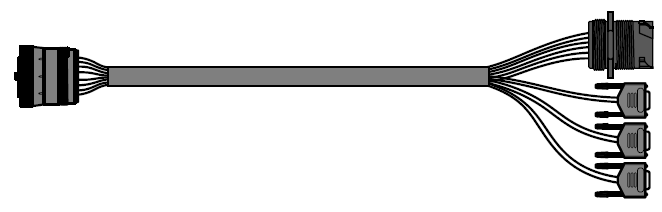 CABLE ISO DIAGNOSTICS
To be plugged into a Diagnostic Connector, it is a
bridge to connect the CanFox dongle.

CABLE KV DIAGNOSTICS
To be plugged into a 7 pin CAN connector, it is a 
bridge to connect the CanFox dongle.
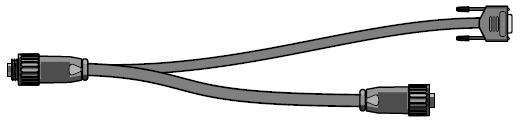 Package Content
ServiceCentre
CABLE DIAGNOSTICS INCAB
To be plugged to a 9 PIN ISOBUS connector in the
ISOBUS can line (tractor or harness). It is a solution
to connect the Cable ISO Diagnostics when no
Diagnostics connector is available.

CABLE USB CAN INTERFACE CANFOX
To be placed when necessary (difficult to access)
between Diagnostics cables and CANFOX dongle. 
.
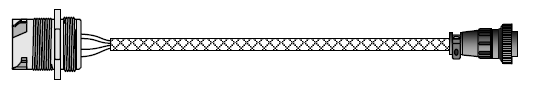 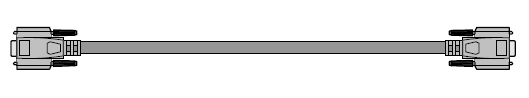 Package Content
ServiceCentre
CABLE USB CAN INTERFACE CANFOX
To be plugged to the service laptop and to the Cable
ISO Diagnostics.


KIT ESD FIELD SERVICE
Electrostatic protection mat to prevent damage to 
electronic components when conecting them for repair
or replacement.
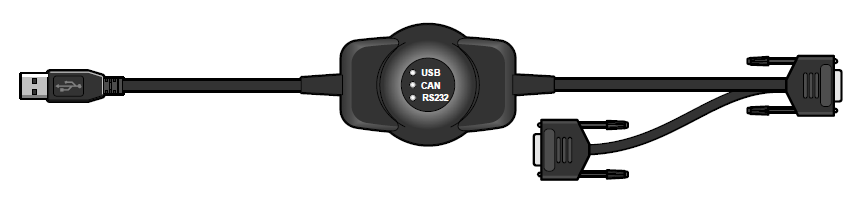 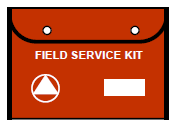 Package Content
ServiceCentre
The kit components are delivered in a heavy duty case with a Quick Start Guide.
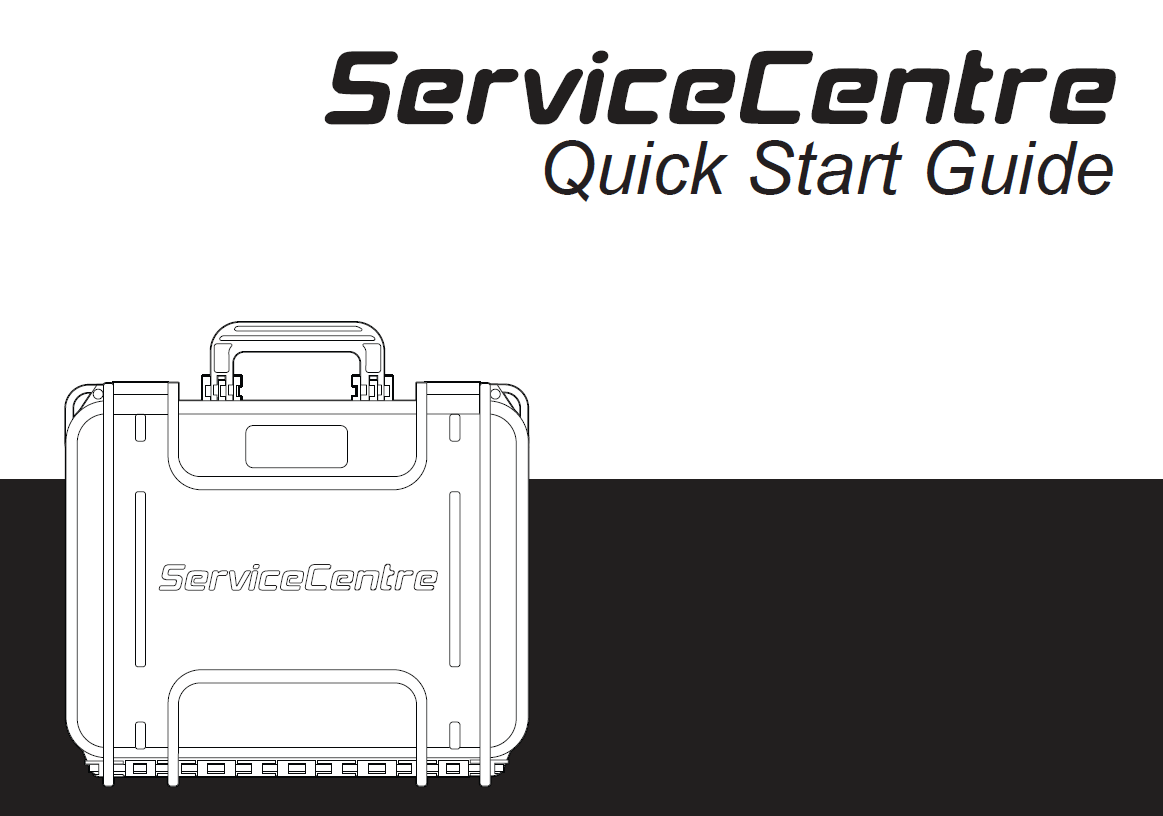 Summary of Connections
ServiceCentre
Diagnostic connector on tractor
KvG standard pilotbox connection
Summary of Connections
ServiceCentre
No diagnostic connector available
Diagnostic connector on implement